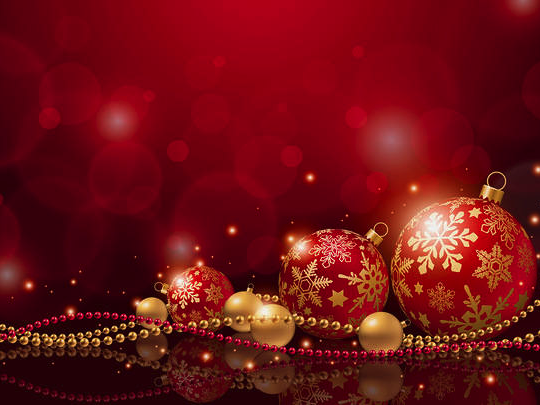 Jesus: The Hope of Christmas
A Topical Message
Alvin Tan, Guest Speaker at Crossroads International Church Singapore
Uploaded by Dr. Rick Griffith • BibleStudyDownloads.org
JESUS: THE HOPE OF CHRISTMAS
The OT Teachings on “Names”
Representative of Power-Authority (Ex 3)
“Then Moses said to God, ‘If I come to the people of Israel and say to them, “The God of your fathers has sent me to you,” and they ask me, “What is his name?” what shall I say to them?’ God said to Moses, “I AM WHO I AM.” And he said, “Say this to the people of Israel, ‘I AM has sent me to you.’”… This is my name forever, and thus I am to be remembered throughout all generations”
Exodus 3:13-15
JESUS: THE HOPE OF CHRISTMAS
The OT Teachings on “Names”
Representative of Power-Authority (Ex 3)
Reverence of God’s Name (Ex 20:7)
“You shall not take the name of the LORD your God in vain, for the LORD will not hold him guiltless who takes his name in vain.”
Exodus 20:7
JESUS: THE HOPE OF CHRISTMAS
The OT Teachings on “Names”
Representative of Power-Authority (Ex 3)
Reverence of God’s Name (Ex 20:7)
Representative of Belonging (Num 6:27)
“Speak to Aaron and his sons, saying, Thus you shall bless the people of Israel: you shall say to them, The LORD bless you and keep you; the LORD make his face to shine upon you and be gracious to you; the LORD lift up his countenance upon you and give you peace. So shall they put my name upon the people of Israel, and I will bless them”
Numbers 6:23-27
JESUS: THE HOPE OF CHRISTMAS
The OT Teachings on God’s “Name”
Representative of Power-Authority (Ex 3)
Reverence of God’s Name (Ex 20:7)
Representative of Belonging (Num 6:27)
Reminder of God’s Relationship (Isa 51:15; 54:5)
“I am the LORD your God,who stirs up the sea so that its waves roar—the LORD of hosts is his name... For your Maker is your husband, the LORD of hosts is his name; and the Holy One of Israel is your Redeemer, the God of the whole earth he is called.”
Isaiah 51:15; 54:5
JESUS: THE HOPE OF CHRISTMAS
The NT Teachings of Jesus’ “Name”
His Name - Greater than All (Heb 1:4)
“Long ago, at many times and in many ways, God spoke to our fathers by the prophets, but in these last days he has spoken to us by his Son, whom he appointed the heir of all things, through whom also he created the world. He is the radiance of the glory of God and the exact imprint of his nature, and he upholds the universe by the word of his power. After making purification for sins, he sat down at the right hand of the Majesty on high, having become as much superior to angels as the name he has inherited is more excellent than theirs”
Hebrews 1:1-4
JESUS: THE HOPE OF CHRISTMAS
The NT Teachings of His Divine Name.
His Name - Greater than All (Heb 1:4)
His Name - Grants Salvation (Acts 4:12)
“And there is salvation in no one else, for there is no other name under heaven given among men by which we must be saved”
Acts 4:12
JESUS: THE HOPE OF CHRISTMAS
The NT Teachings of His Divine Name.
His Name - Greater than All (Heb 1:4)
His Name - Grants Salvation (Acts 4:12)
His Name - Commands Worship (Phil 2:10)
“Therefore God has highly exalted him and bestowed on him the name that is above every name, so that at the name of Jesus every knee should bow, in heaven and on earth and under the earth, and every tongue confess that Jesus Christ is Lord, to the glory of God the Father”
Phil 2:9-11
JESUS: THE HOPE OF CHRISTMAS
The NT Teachings of His Divine Name.
His Name - Greater than All (Heb 1:4)
His Name - Grants Salvation (Acts 4:12)
His Name - Commands Worship (Phil 2:10)
His Name - Basis of Ministry (Acts 3:6; 16:18)
“But Peter said, ‘I have no silver and gold, but what I do have I give to you. In the name of Jesus Christ of Nazareth, rise up and walk!’… And his name—by faith in his name—has made this man strong whom you see and know, and the faith that is through Jesus has given the man this perfect health in the presence of you all”
Acts 3:6, 16
JESUS: THE HOPE OF CHRISTMAS
The NT Teachings of His Divine Name.
His Name - Greater than All (Heb 1:4)
His Name - Grants Salvation (Acts 4:12)
His Name - Commands Worship (Phil 2:10)
His Name - Basis of Ministry (Acts 3:6; 16:18)
His Name - Basis of Baptism (Acts 2:38; 10:48)
“And Peter said to them, ‘Repent and be baptized every one of you in the name of Jesus Christ for the forgiveness of your sins, and you will receive the gift of the Holy Spirit…’”
Acts 2:38
JESUS: THE HOPE OF CHRISTMAS
The Prophetic “Christmas” Names of Jesus
Immanuel  (Isa 7:14; Matt 1:23).
Wonderful Counselor, Mighty God, Everlasting Father, Prince of Peace (Isa 9:6).
JESUS: IMMANUEL “GOD WITH US”
The Context of Man’s Faithlessness
The Threats of Syria & Northern Kingdom (Israel) and Fear of Judah & King Ahaz – Isa 7:1-2.
“In the days of Ahaz the son of Jotham, son of Uzziah, king of Judah, Rezin the king of Syria and Pekah the son of Remaliah the king of Israel came up to Jerusalem to wage war against it, but could not yet mount an attack against it. When the house of David was told, ‘Syria is in league with Ephraim,’ the heart of Ahaz and the heart of his people shook as the trees of the forest shake before the wind”
Isaiah 7:1-2
JESUS: IMMANUEL “GOD WITH US”
The Context of Man’s Fatihlessness
Threats of Syria & Northern Kingdom (Israel) and Fear of Judah & King Ahaz – Isa 7:1-2.
Protection of God on Judah – Isa 7:4-9; 16-25.
“And say to him, ‘Be careful, be quiet, do not fear, and do not let your heart be faint because of these two smoldering stumps of firebrands, at the fierce anger of Rezin and Syria and the son of Remaliah… It shall not stand, and it shall not come to pass. For the head of Syria is Damascus, and the head of Damascus is Rezin. And within sixty-five years Ephraim will be shattered from being a people…If you are not firm in faith, you will not be firm at all’”
Isaiah 7:4-9
JESUS: IMMANUEL “GOD WITH US”
The Context of Man’s Faithlessness
Threats of Syria & Northern Kingdom (Israel) and Fear of Judah & King Ahaz – Isa 7:1-2
Protection of God on Judah – Isa 7:4-9, 16-25
Pretence-Piety-Unbelief by Ahaz – 2 King 16:7-8; Isa 7:10-13)
“Again the LORD spoke to Ahaz, ‘Ask a sign of the LORD your God; let it be deep as Sheol or high as heaven.’ But Ahaz said, ‘I will not ask, and I will not put the LORD to the test’”
Isaiah 7:11-12
“So Ahaz sent messengers to Tiglath-pileser king of Assyria, saying, ‘I am your servant and your son. Come up and rescue me from the hand of the king of Syria and from the hand of the king of Israel, who are attacking me.’ Ahaz also took the silver and gold that was found in the house of the LORD and in the treasures of the king’s house and sent a present to the king of Assyria”
2 Kings 16:7-8
JESUS: IMMANUEL “GOD WITH US”
God Revealed His Faithfulness
Presence with His People (Isa 7:14)
Protection of His People (Isa 8:11-15)
Promise of a Future for His People (9:1-7)
JESUS: IMMANUEL “GOD WITH US”
God Revealed His Sovereignty (Isa 8:3-10)
Destruction of Syria and Israel (8:3-7).
Divine Preservation of Judah (8:8-10 “God with us” (2x).
JESUS: IMMANUEL “GOD WITH US”
God’s Invitation to Trust Him continues…
The First Christmas (John 1:1, 14; Matt 1:23)
“In the beginning was the Word, and the Word was with God, and the Word was God. He was in the beginning with God… And the Word became flesh and dwelt among us, and we have seen his glory, glory as of the only Son from the Father, full of grace and truth”
John 1:1,14
JESUS: IMMANUEL “GOD WITH US”
God’s Invitation to Trust Him continues…
The First Christmas (John 1:1, 14; Matt 1:23)
Many rejected Him (John 1:11)
Others trusted Him (Matt 1:24; Lk 1:38)
“All this took place to fulfil what the Lord had spoken by the prophet: ‘Behold, the virgin shall conceive and bear a son, and they shall call his name Immanuel’ (which means, God with us). When Joseph woke from sleep, he did as the angel of the Lord commanded him: he took his wife, but knew her not until she had given birth to a son. And he called his name Jesus”
Matthew 1:20-24
“And Mary said to the angel, ‘How will this be, since I am a virgin?’ And the angel answered her, ‘The Holy Spirit will come upon you, and the power of the Most High will overshadow you; therefore the child to be born will be called holy—the Son of God…’ And Mary said, ‘Behold, I am the servant of the Lord; let it be to me according to your word’”
Luke 1:38
JESUS: IMMANUEL “GOD WITH US”
God’s Invitation to Trust Him continues…
The First Christmas (Jojn 1:1, 14; Matt 1:23).
Many Rejected Him (John 1:11)
Others trusted Him (Matt 1:24; Lk 1:38)
All Christmases and Our Lives
Black
Get this presentation for free!
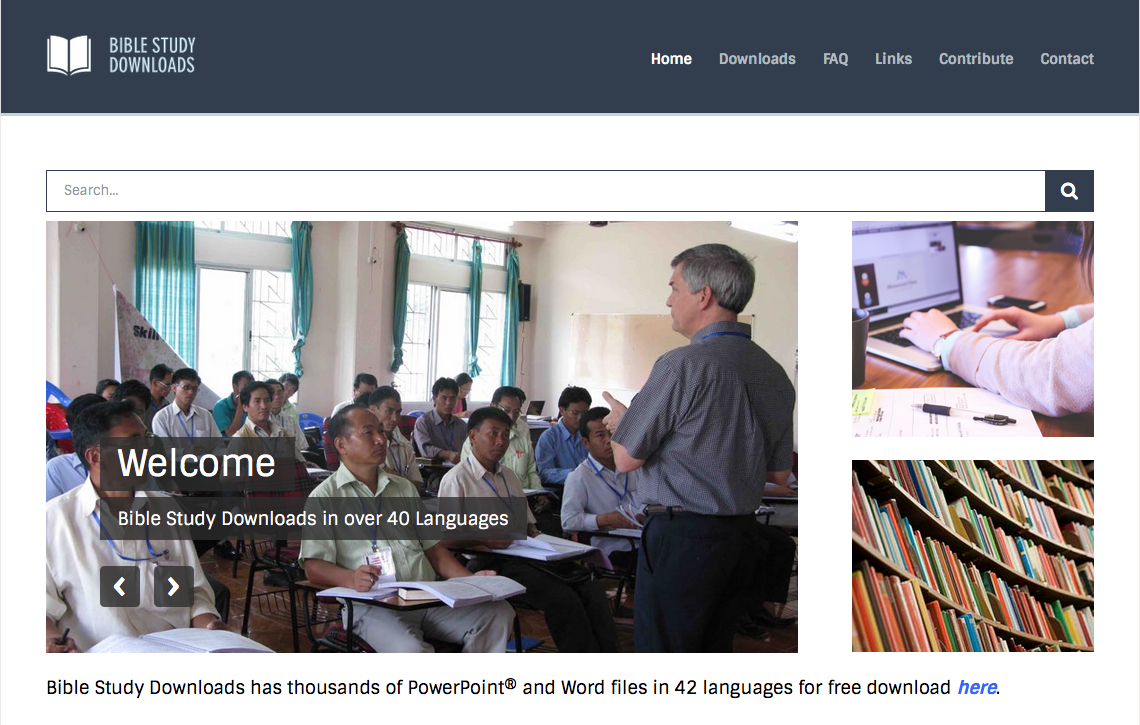 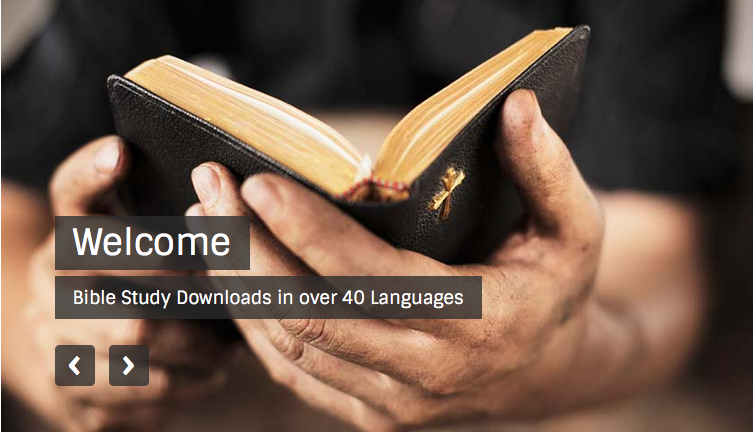 Topical Preaching link at BibleStudyDownloads.org
[Speaker Notes: The Bible…Basically (bb)]